KONFLIKTNÍ provoz vytvářející nebezpečí srážky v TMA PRAHApři QFU 06
Sekce přibližovacích a letištních
služeb Praha
Patrik Čebiš
Konfliktní provoz v TMA Praha při QFU 06
Volba dráhy v používání v roce 2018
Konstrukce TMA Praha v prostoru počátečního a středního přiblížení dráhy 06
Počty narušení TMA Praha v roce 2018
Postupy služby řízení letového provozu
Možné příčiny narušení
Doporučení pro piloty – jak bezpečně létat
[Speaker Notes: Čísla ze statistiky týkající se volby RWY in USE v roce 2018]
Volba dráhy v používání v roce 2018
Preference
	
                 RWY 24      RWY 06      RWY 30      RWY 12	

Rok 2018	        53 %	             38 %           5,5 %          3,5 % 

2Q.  2018        39 %             51 %           6 %              4 %
[Speaker Notes: Preference obecně:

Určeno v hl. 7 předpisu L4444

Met. Podmínky – obvykle proti větru 

Vybavení RNZ

 Hlukově citlivé oblasti - zejména hlavní město Praha


Důvod pro používání 06/24 do limitu 5 kts zadního a 15 kts bočního větru 

Z toho plyne uvedené procentuální využití RWYs]
Volba dráhy v používání v roce 2018
Preference
	
                 RWY 24      RWY 06      RWY 30      RWY 12	

Rok 2018	        53 %	             38 %           5,5 %          3,5 % 

2Q.  2018        39 %             51 %           6 %              4 %
[Speaker Notes: Dnes o RWY 06 


Pro zajímavost 
Duben, květen, červen 


Co z toho vyplívá?


06. -  ČASTO]
TMA Praha v prostoru počátečního a středního přiblížení RWY 06
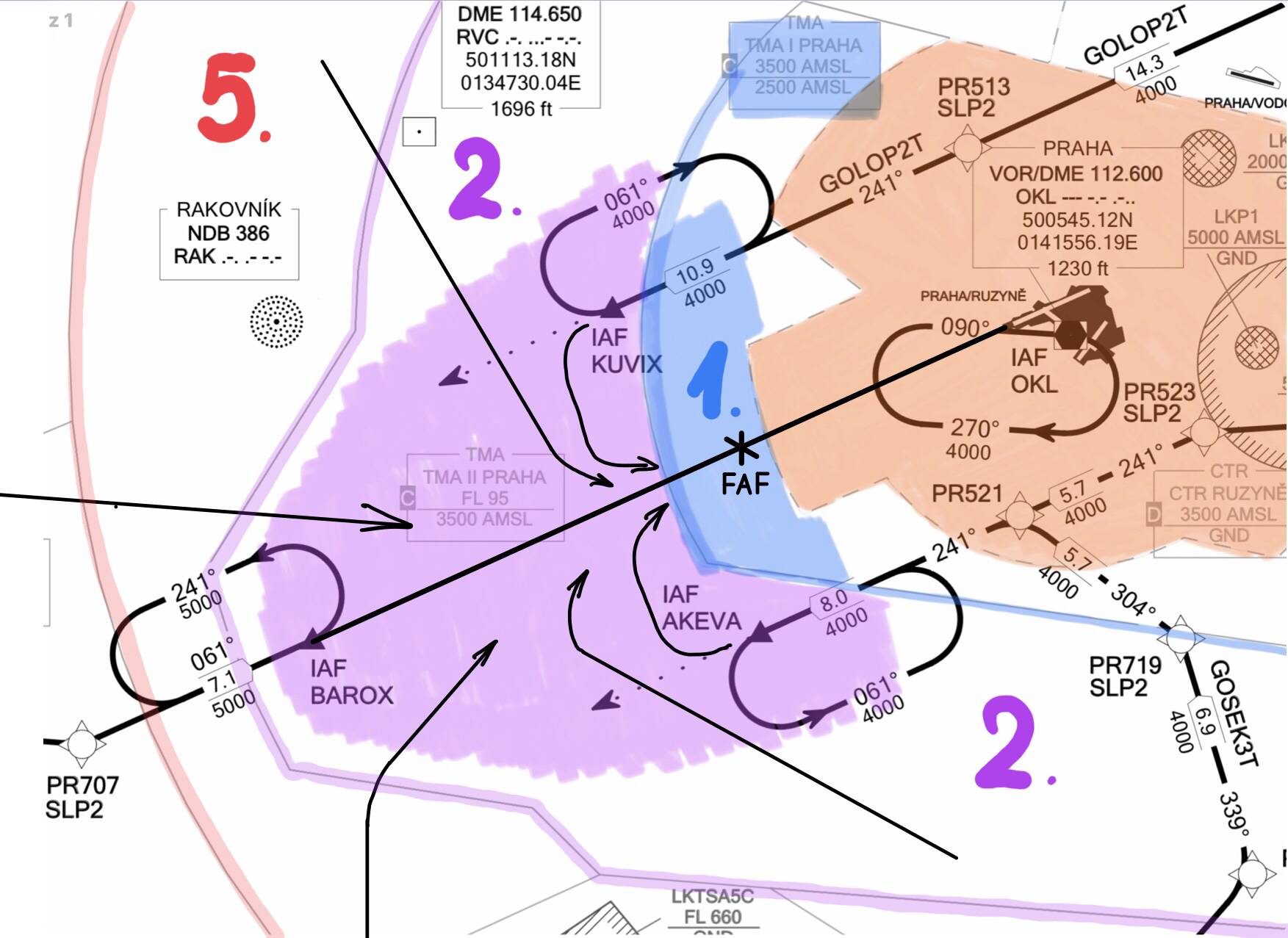 [Speaker Notes: Situace v prostoru ARR
CTR, TMA I, TMA II


Černé čáry – trajektorii letu A/C klasajících na ARR do LKPR



Ostatní RWY 


Prostor ARR 24  ne
Ovlivněno  CTR a TMA KB a VO

Prostor ARR 30 a hlavně 12
Podobný případ jako 06
Ale používá se málo]
TMA Praha v prostoru počátečního a středního přiblížení RWY 06
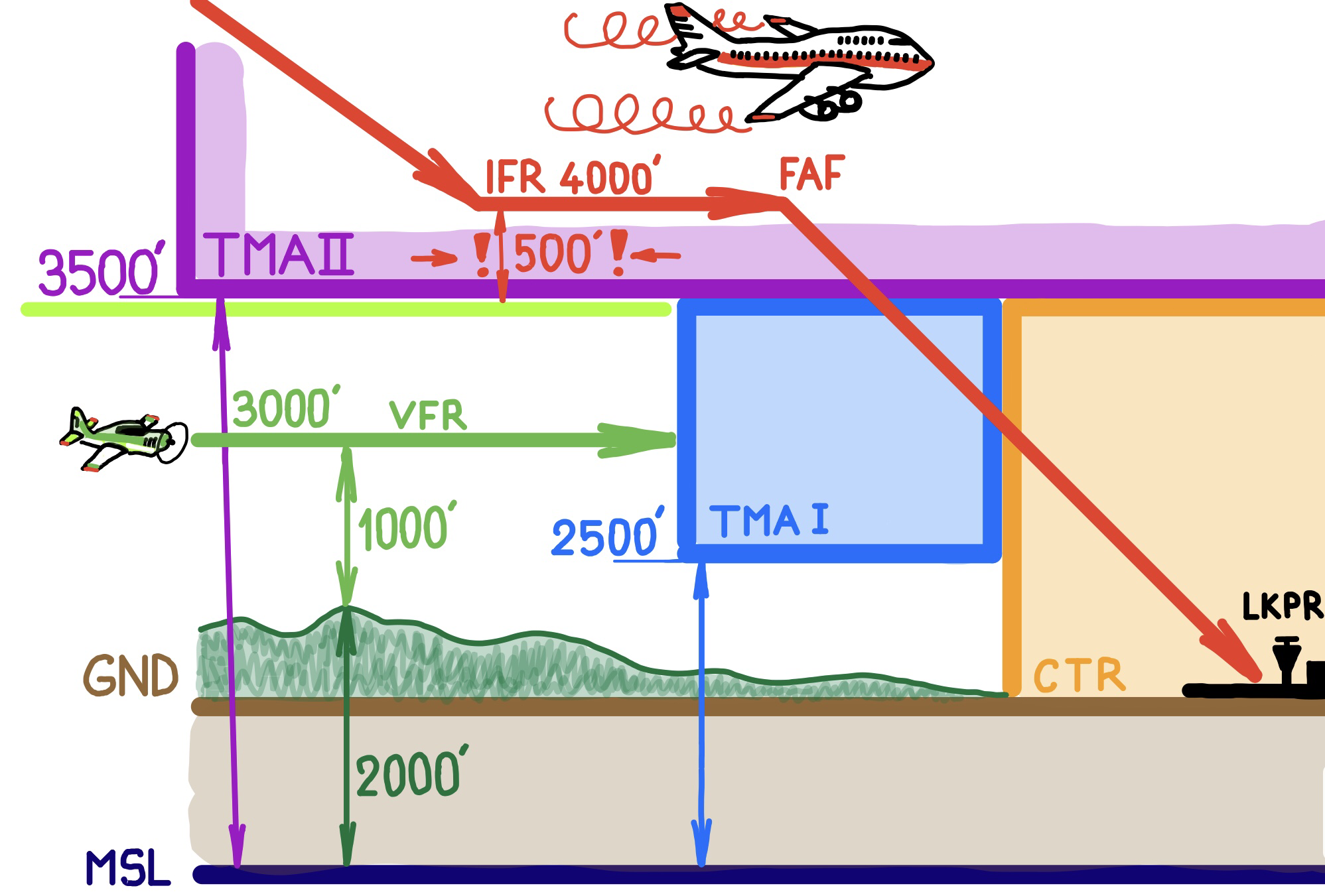 TMA Praha v prostoru počátečního a středního přiblížení RWY 06
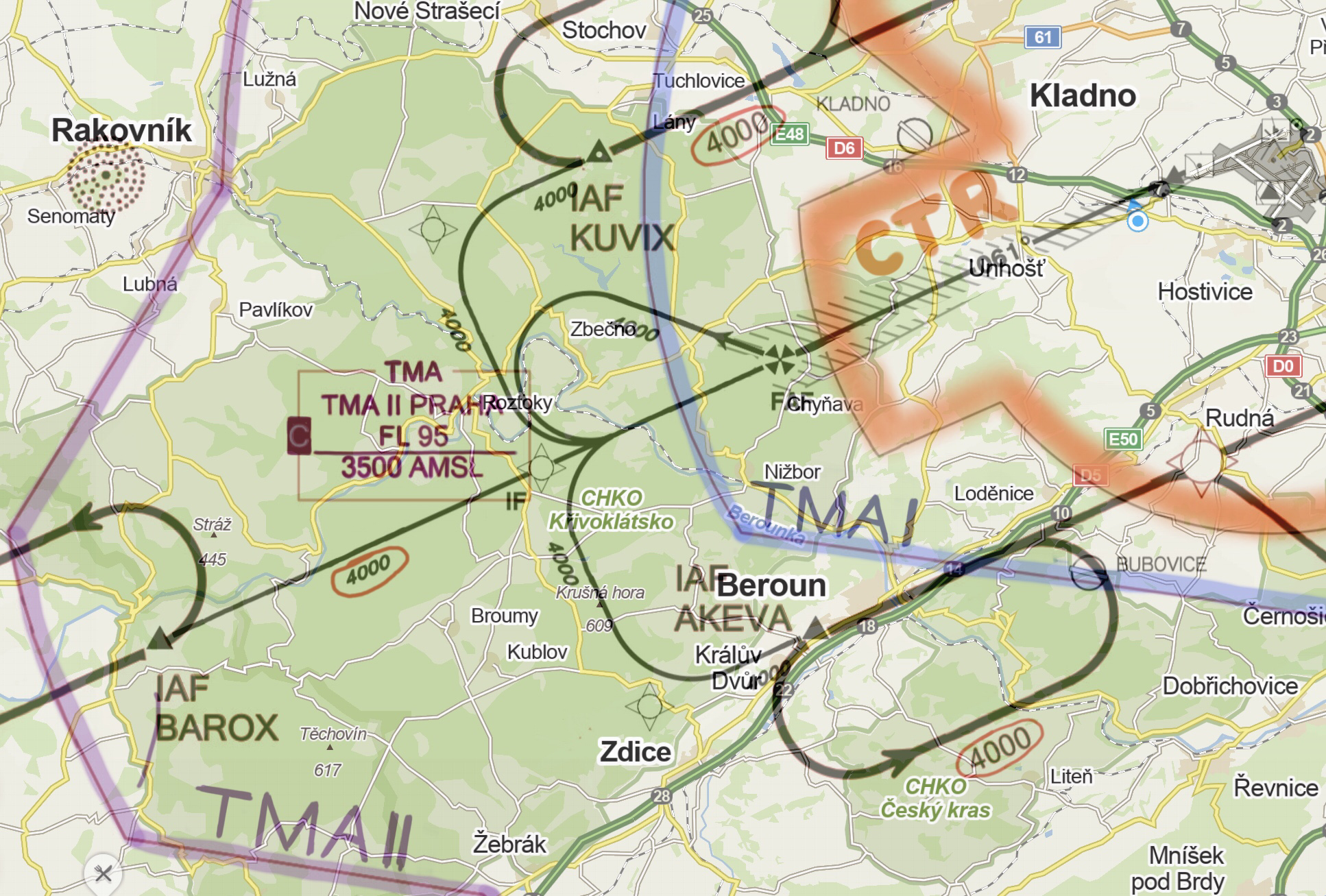 [Speaker Notes: Křivoklátská vrchovina

Z velké části zalesněné uzemí

Nadmořská výška 
450 – 600m
1500 – 2000 stop]
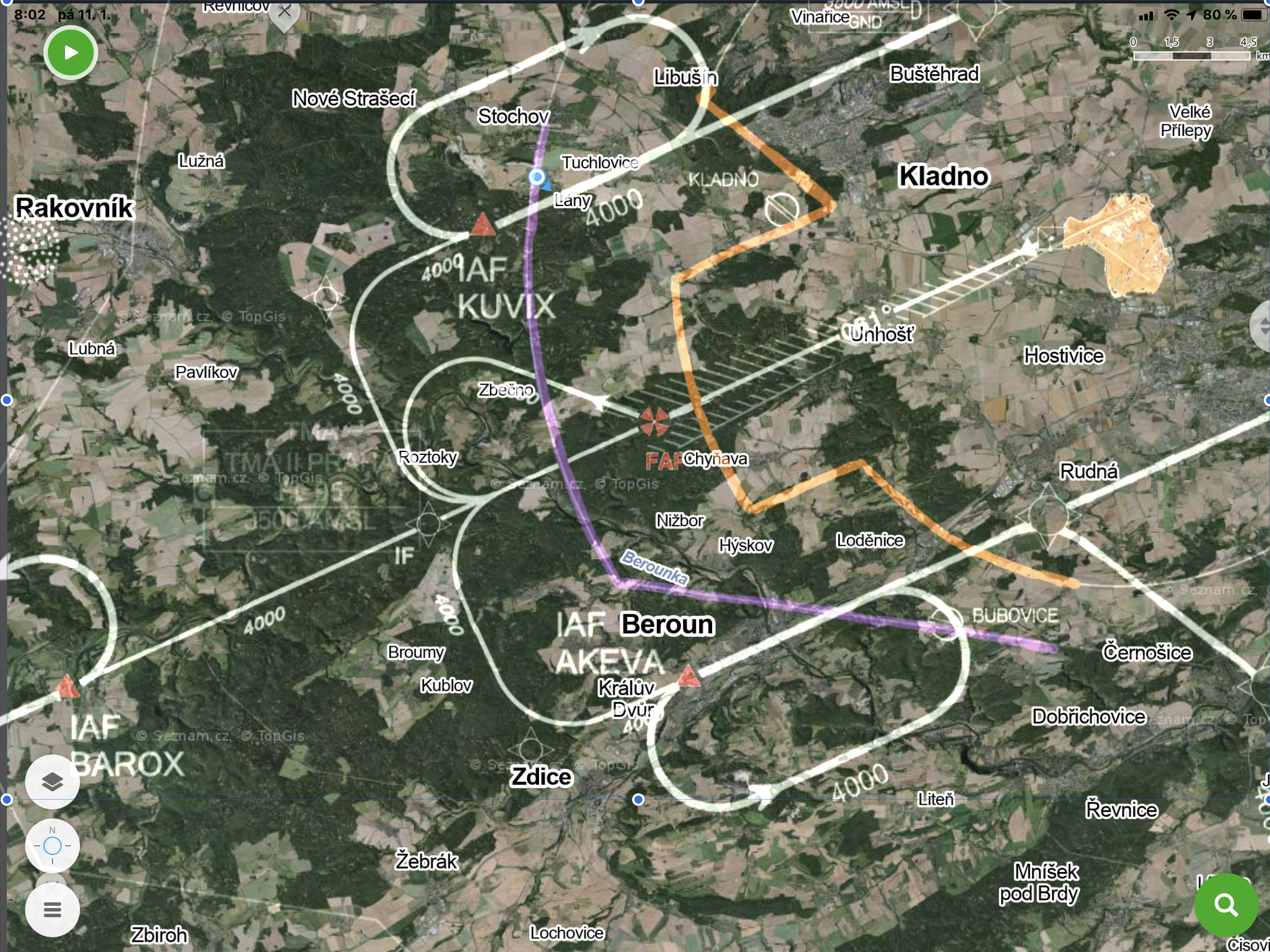 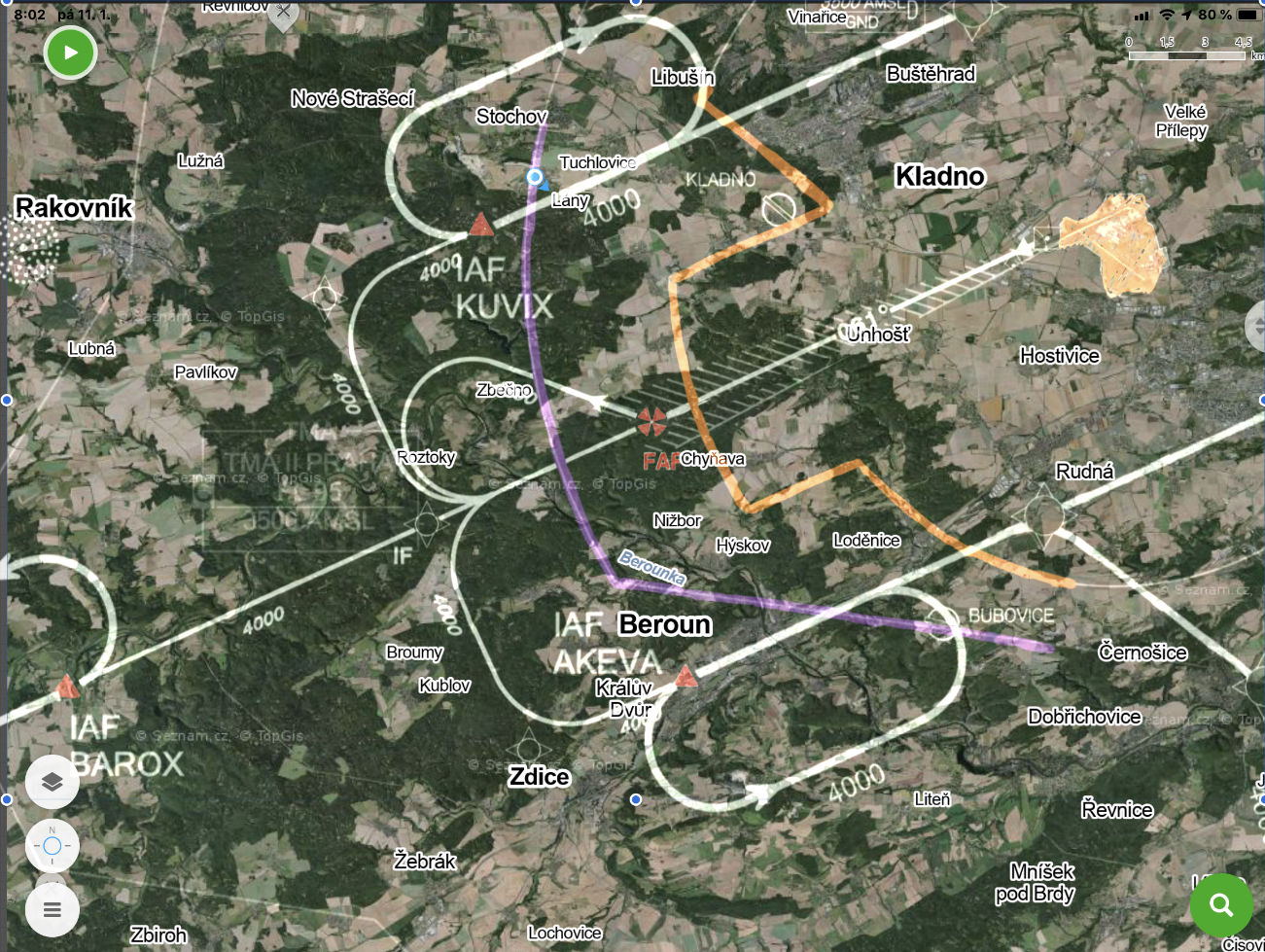 Narušení TMA II PRAHA rok 2018
Průměr za 6 měsíců (duben – září)  - 180 měsíčně

Červen 
     260
   
  9/den
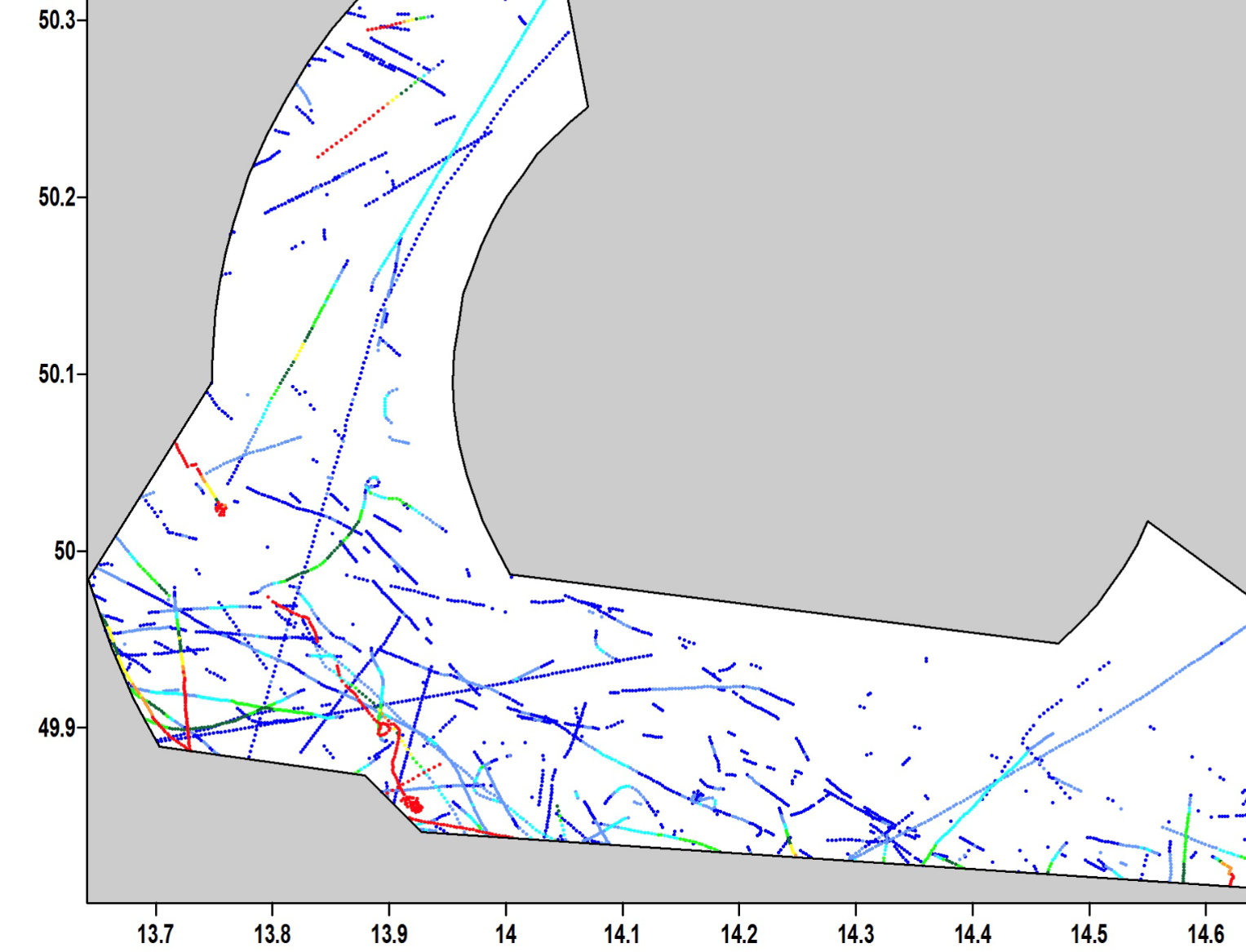 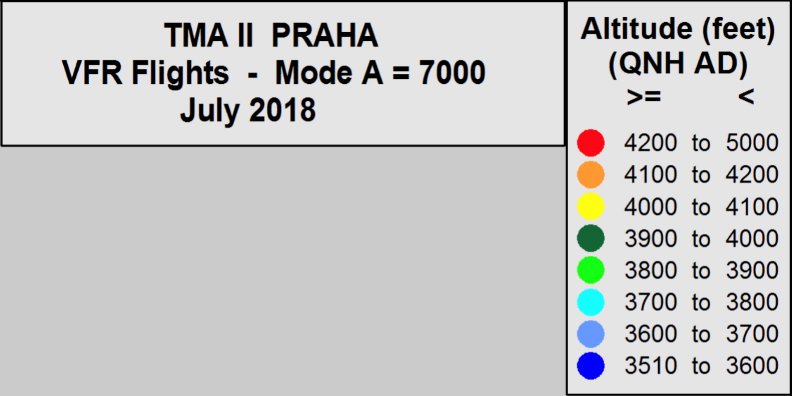 [Speaker Notes: U ŘLP Oddělení AI
Statistika pro CTR TMA I i II

Příklad TMA II

Během sezóny 

Jak vertikální, tak horizontální
Včetně těch minimálních
Těch je většina





Bohužel se neustále, v sezóně  každý týden vyskytují případy hrubého narušení TMA
A bohužel i případy hrozící konfliktem s IFR TFC do LKPR]
Postupy služby řízení letového provozu
Řízenému letu je poskytnuta:

informace o konfliktním provozu a rada k vyhnutí, případně instrukce k vyhnutí se neznámému provozu

informace jakmile nebezpečí srážky přestane existovat
Postupy služby řízení letového provozu
Další postup:

Snaha o kontaktování  letadla/narušitele během letu
Zjištění velitele letadla, provozovatele letadla
Pohovor s pilotem 

V případě značného, či dlouhodobého narušení TMA/CTR, nebo v případě hrozícího konfliktu/srážky s řízeným IFR provozem – podání hlášení o události v letového provozu.
Možné příčiny narušení
Podcenění navigační přípravy  - neznalost hranic TMA
Záměna horizontální hranice TMA I  a TMA II (PRAHA)

Nesprávné nastavení výškoměru
Nadmořská výška terénu + zalesněné území Křivoklátské vrchoviny -  využití posledního metru/feetu 

Nepozornost během letu ( ”vy jste se zase kochal, že jo, pane doktore” – film Vesničko má středisková, Labuda/Hrušínský, 1985)
[Speaker Notes: Křivoklátská vrchovina - omezené možnosti pro vynucené přistání v případě závady]
Doporučení pro piloty – jak bezpečně létat
Před letem 

navigační příprava  - studium mapy  - terén, prostory,  AisView, TMA II – max 3000‘ALT

Znalost funkce a nastavení navigačního přístroje/softwaru 
Správné nastavení varovných funkcí
[Speaker Notes: Pro většinu z Vás běžná praxe

Mapa – papírová, elektronická

Ovládání přístroje/softwaru 
Před letem
Za letu je pozdě

Varovné funkce 
Pokud správně nastaveny
Dobrý pomocník

Mobil/tablet  - nabít

Příhoda s D- XXX vybitý telefon s navigační přípravou a letovým plánem]
Doporučení pro piloty – jak bezpečně létat
Za letu 
Vždy mít v provozu odpovídač
Správně nastavit výskoměr/QNH LKPR při letech mezi spodní hranicí TMA PR a 1000FT pod

Kochání pravidelně střídat s řízením letadla a s navigací po plánované trati 😉

Pokud zjistím narušení vzdušného prostoru – urychleně opustit/sklesat
[Speaker Notes: postupy pro nastavení odpovídače AIP ČR – ENR

Občas A/C pouze s modem A 


Kochaní a rychlost letadla
Čím rychlejší tím méně času]
Dotazy?
Děkuji za pozornost
Patrik Čebiš